RECEPT NA DOBRÉ MANŽELSTVÍ
Existuje?
Ano
Ne


				*
Návrat do ráje
1 Moj 2,24: "Proto opustí muž svého otce i matku a přilne ke své ženě a stanou se jedním tělem.„

opustí
 
přilne
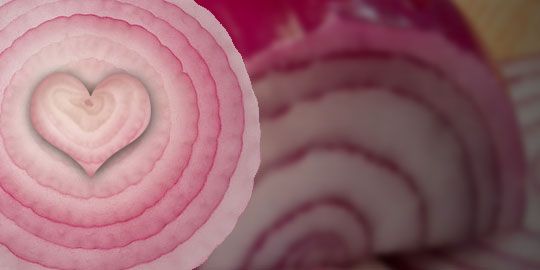 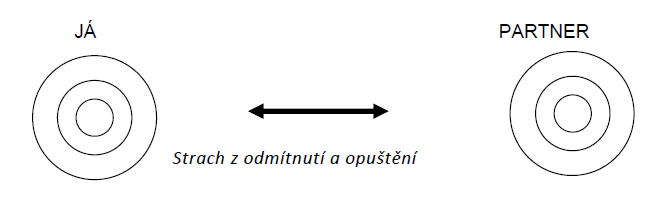 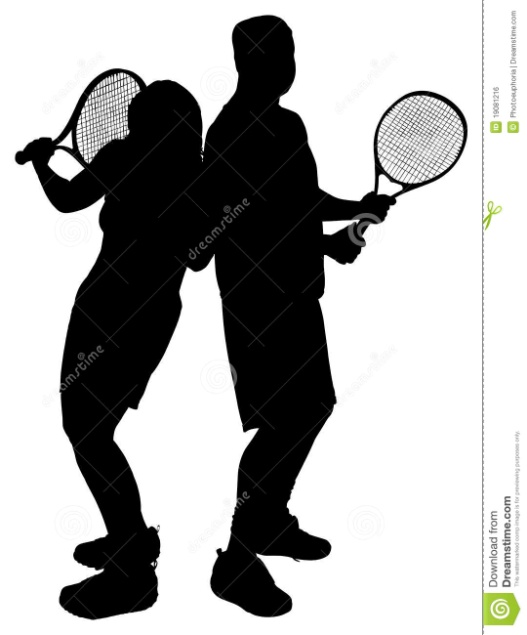 a stanou se jedním tělem


Muž očekává, že jeho manželka naplní jeho potřebu důležitosti a významu. Že ho bude respektovat, podřídí se mu a dodá mu tak vědomí důležitosti, které jako muž potřebuje.

Žena naproti tomu očekává, že bude konečně plně a nekriticky milována a přijímána taková, jaká je. A to za všech okolností bez ohledu na citové výkyvy, které mívá.

Oba od partnera velmi mnoho očekávají, ale žádný nechce tomu druhému dávat.
Malé věci,které mají velký význam
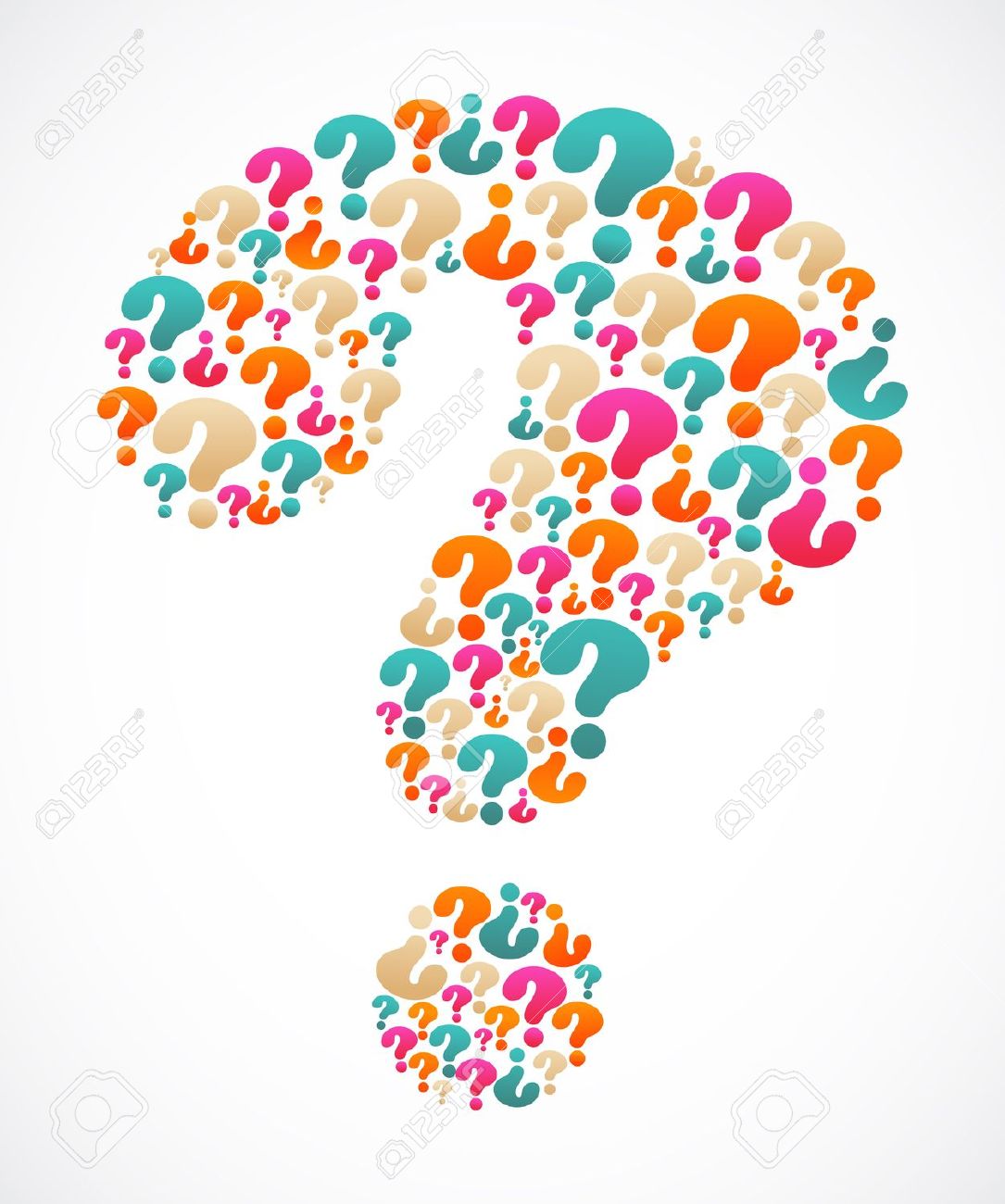 1. Komunikují





2. Sdílí společné zájmy
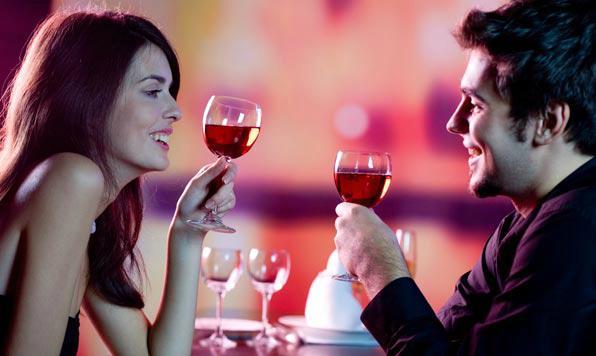 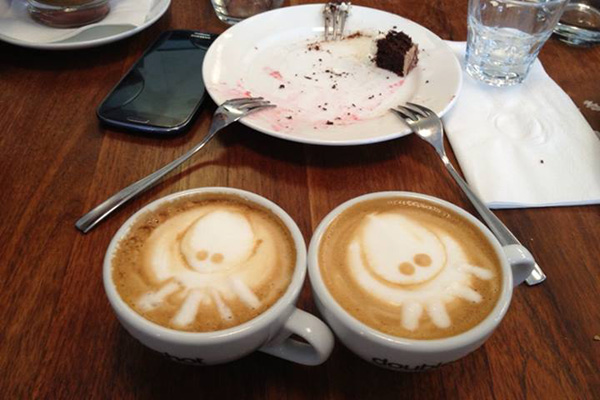 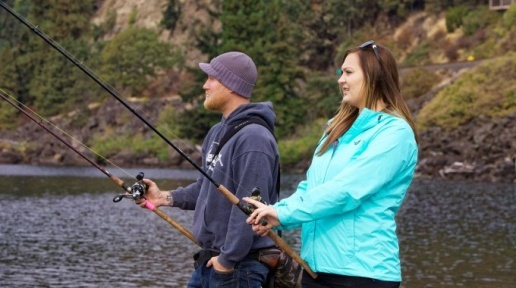 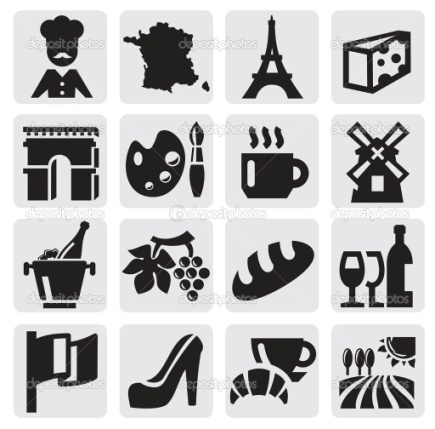 3. Tráví společně čas




4. Doteky
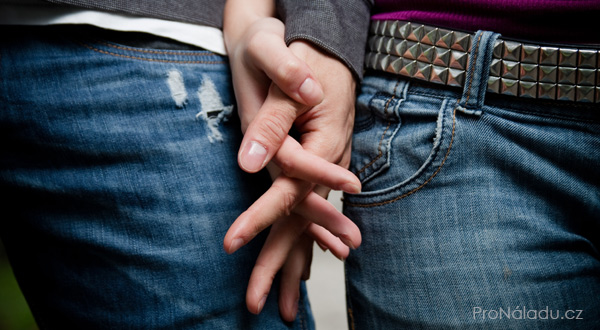 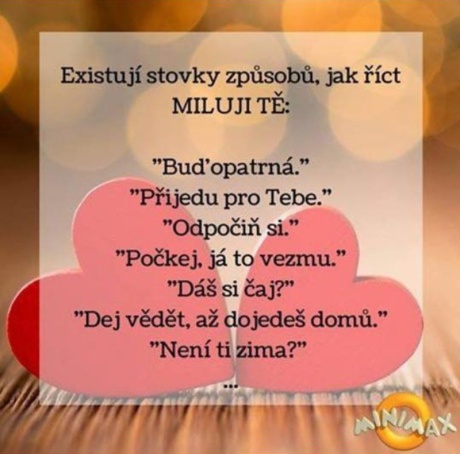 5. Dávají si najevo svoji lásku 
– a to různě



6. Vnímají své
 odlišnosti – jsou si 
vědomi rozdílných 
potřeb
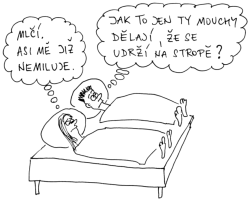 7. Plánují společnou budoucnost – na něco se těší






8. Modlí se jeden za druhého 
       (nebo společně)
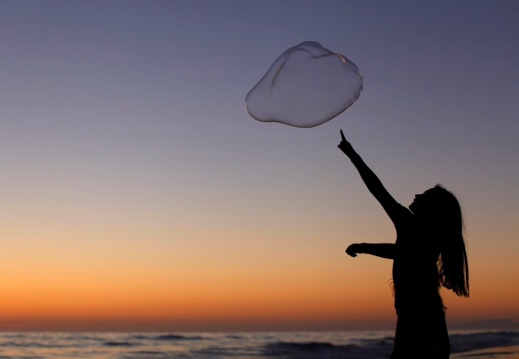 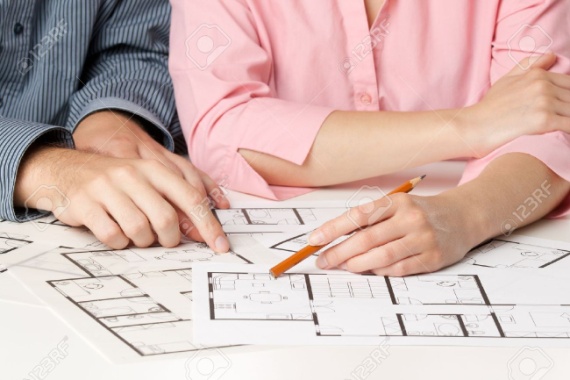 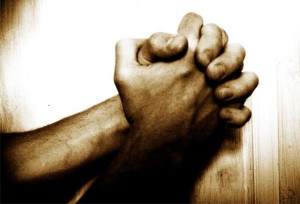 Náš recept na manželství

Co máme (co se nám líbí)

Co přidáme

Co ubereme
Malé věci,které mají velký význam
1. Komunikují
2. Sdílí společné zájmy
3. Tráví společně čas
4. Doteky  
5. Dávají si najevo svoji lásku – a to různě
6. Vnímají své odlišnosti – jsou si vědomi rozdílných potřeb
7. Plánují společnou budoucnost – na něco se těší 
8. Modlí se jeden za druhého (nebo společně)
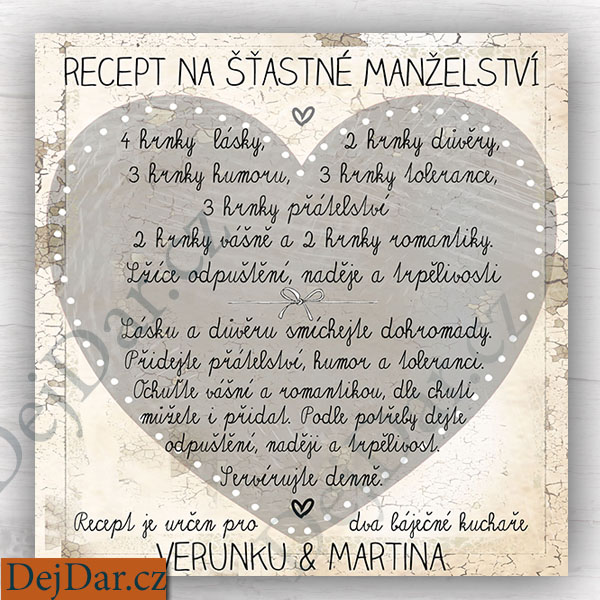 Malé věci,které mají velký význam
1. Komunikují
2. Sdílí společné zájmy
3. Tráví společně čas
4. Doteky  
5. Dávají si najevo svoji lásku – a to různě
6. Vnímají své odlišnosti – jsou si vědomi rozdílných potřeb
7. Plánují společnou budoucnost – na něco se těší 
8. Modlí se jeden za druhého (nebo společně)
Existuje?
Ano
Ne


Co kazí					* Co je třeba